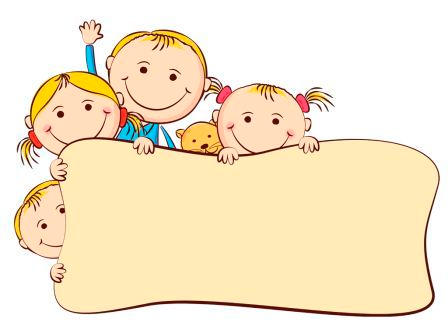 Воспитатель МБДОУ ЦРР №28
Чернова М.В.
Сюрприз для мамочки
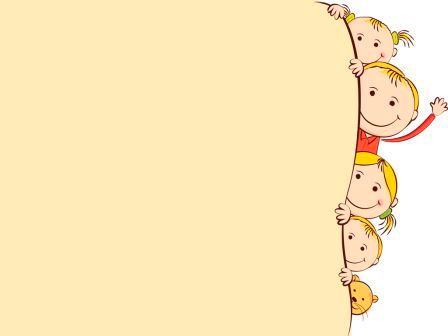 А у нас сегодня в группеБудет новая игра!Все девчонки-поварихи, А мальчишки повара.
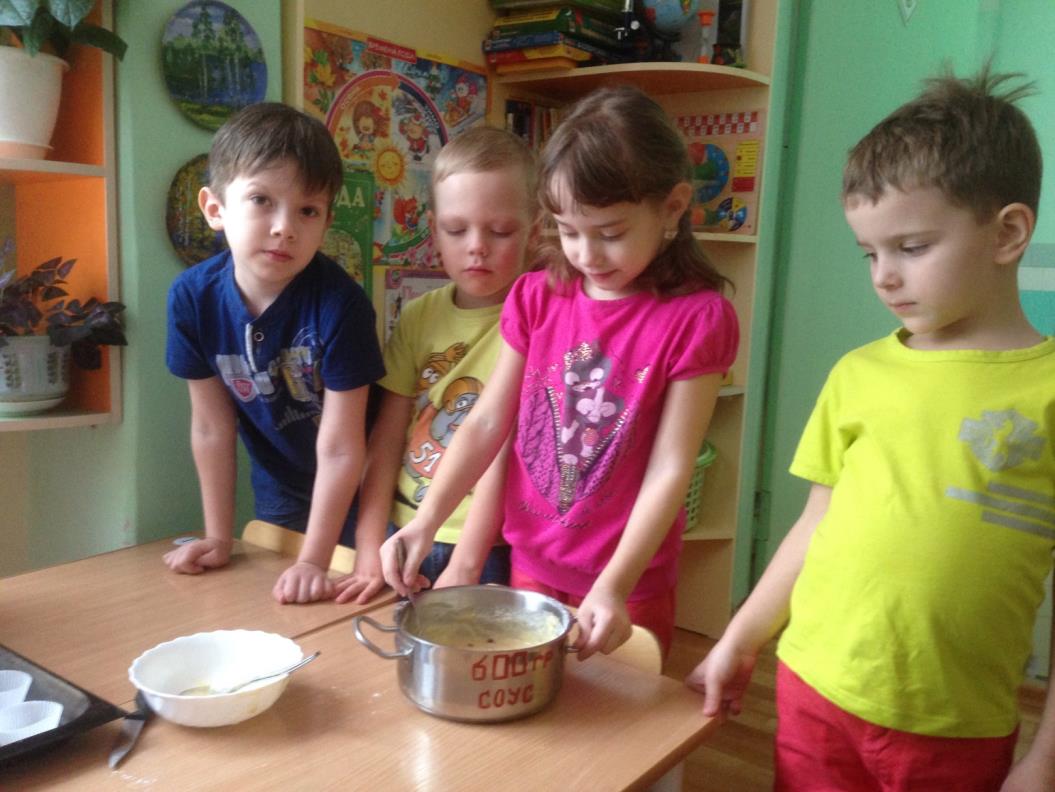 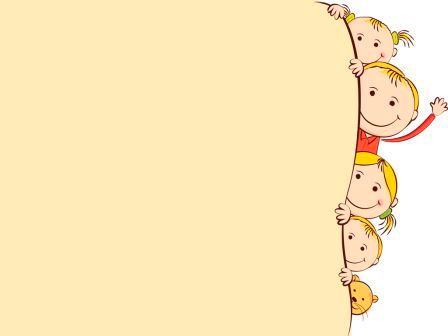 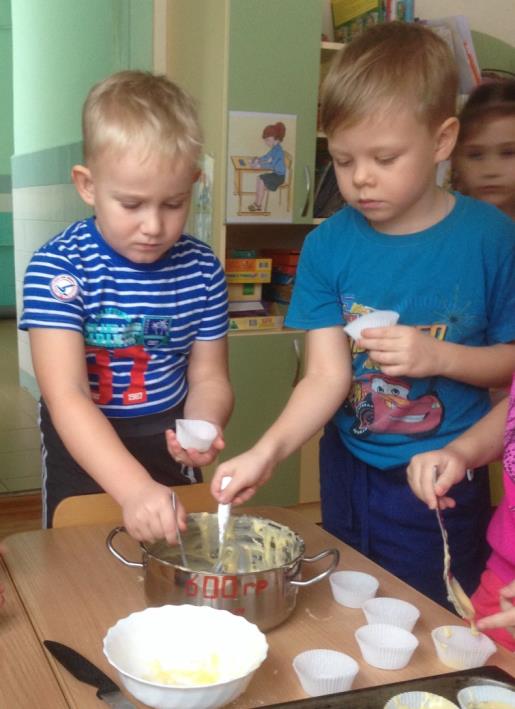 Чтобы поварами стать, нужно очень много знать. Сахар, маслица, водицы. Будет вкусная еда!
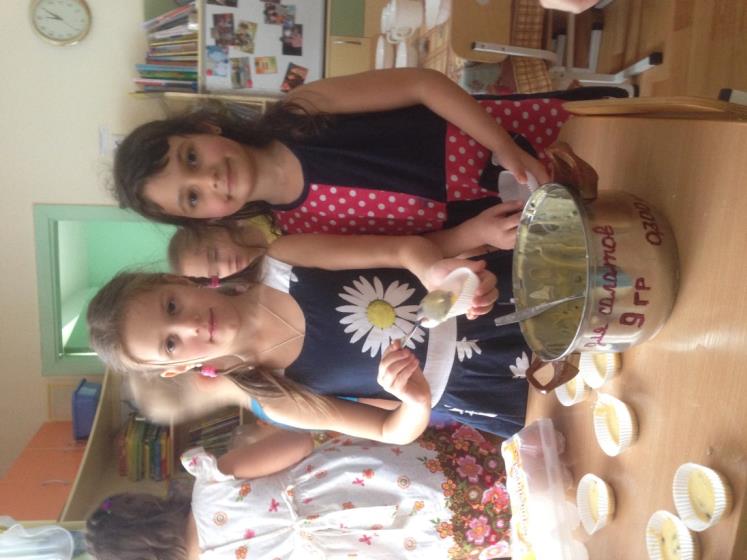 Что-то жидко получилось? Ах!  Муки еще туда. Тесто вышло - первый класс! Даже если в первый раз.
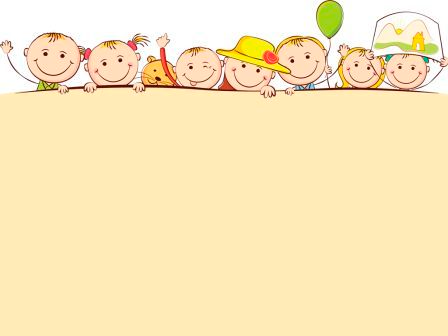 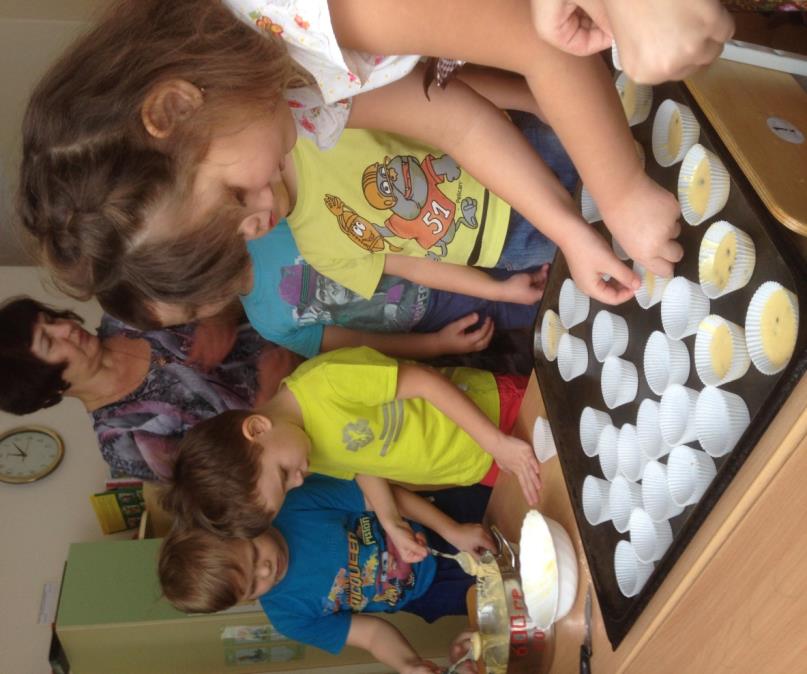 Сделать нужно нам пирог,Чтоб отведать каждый мог.Граммов сто возьмем улыбок,И совсем чуть-чуть ошибок,
Смеха, звонкой радостиПолкило – для сладости.Горстку доброты добавим,Лаской, нежностью приправим!
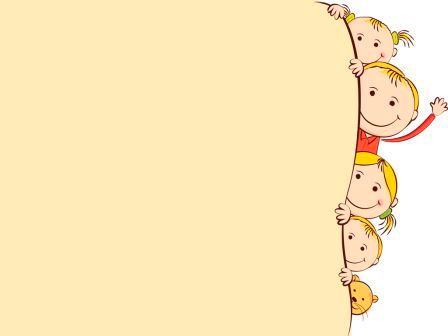 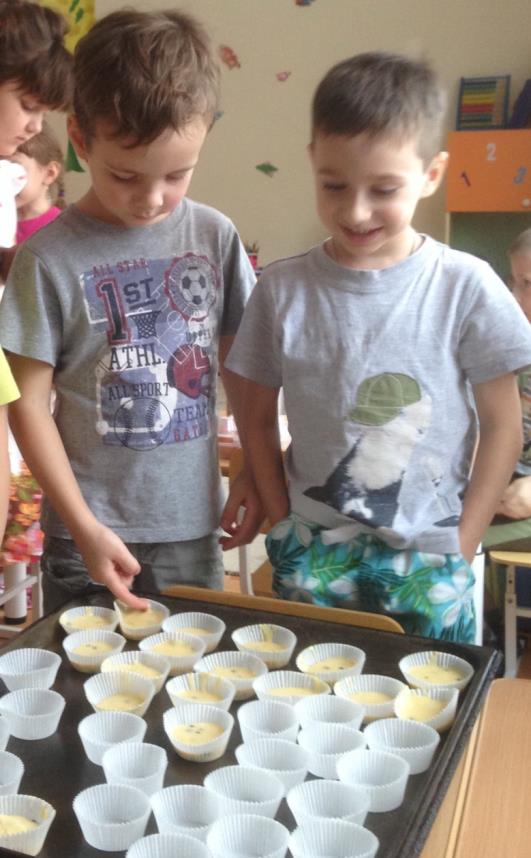 Сердца пыл и жар души.В печь сажай и не тужи.Наш пирог на удивленьеПолучился – загляденье!
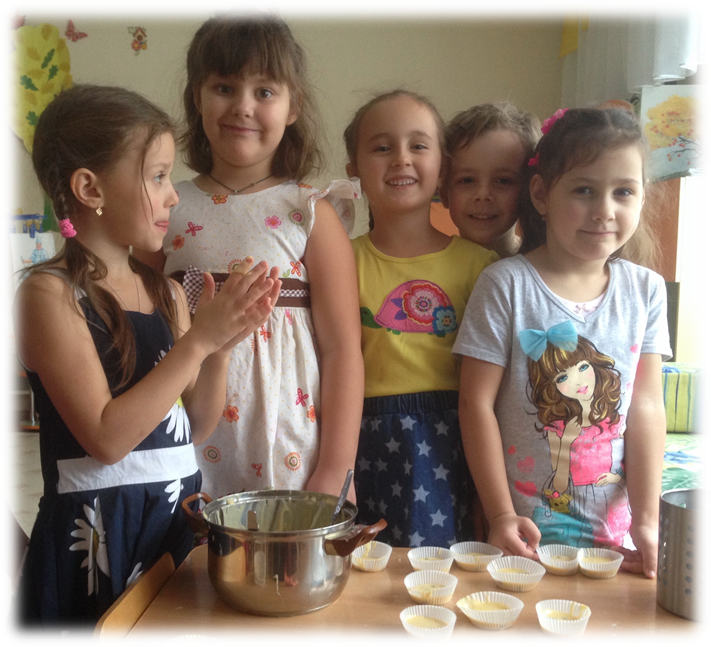 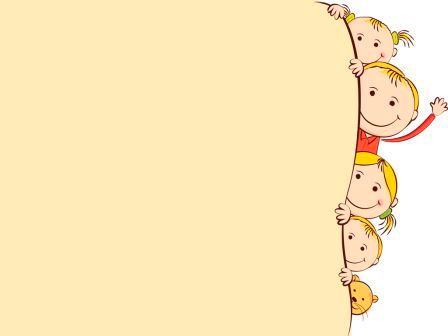 Просто чудо получилось!Мама очень удивилась!
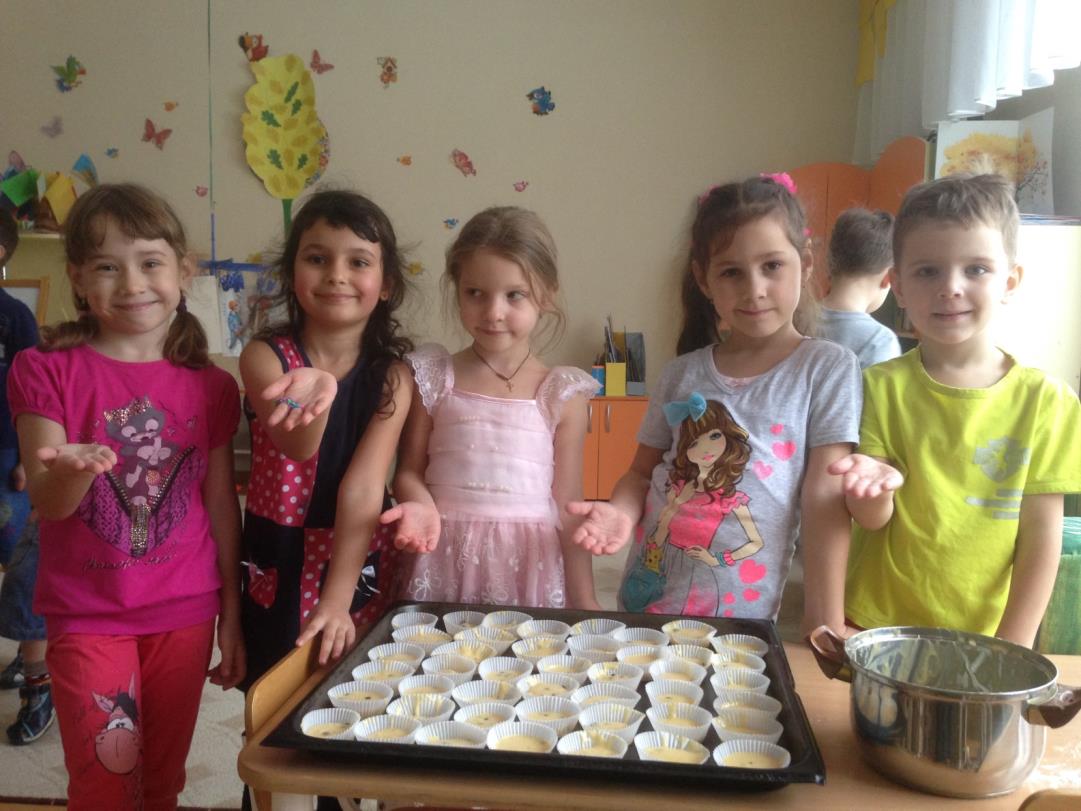 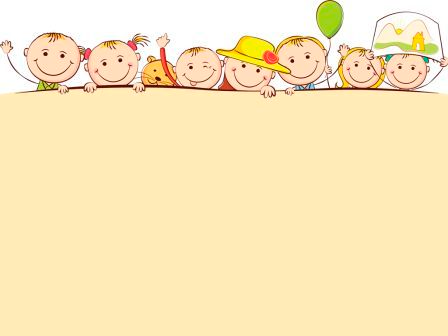 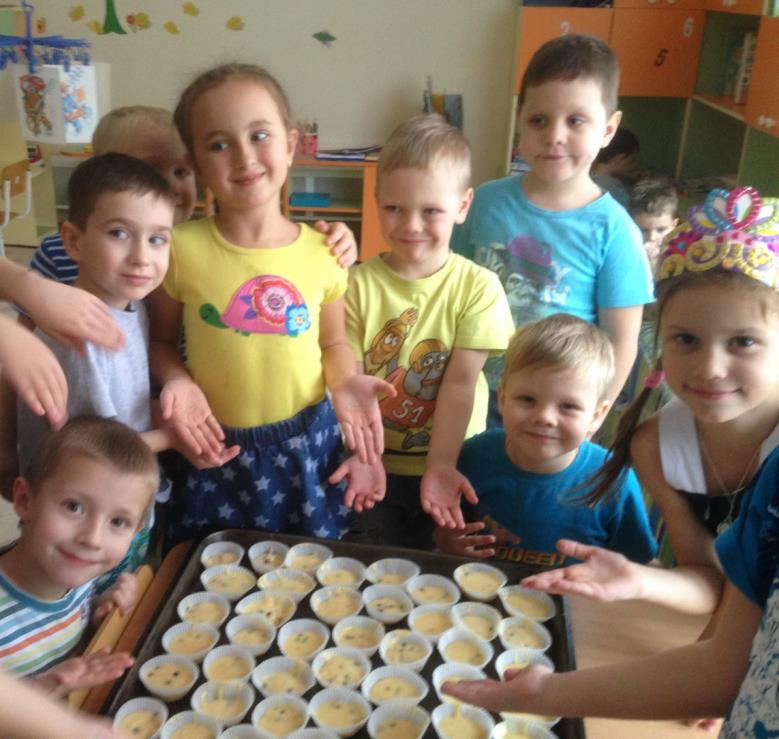 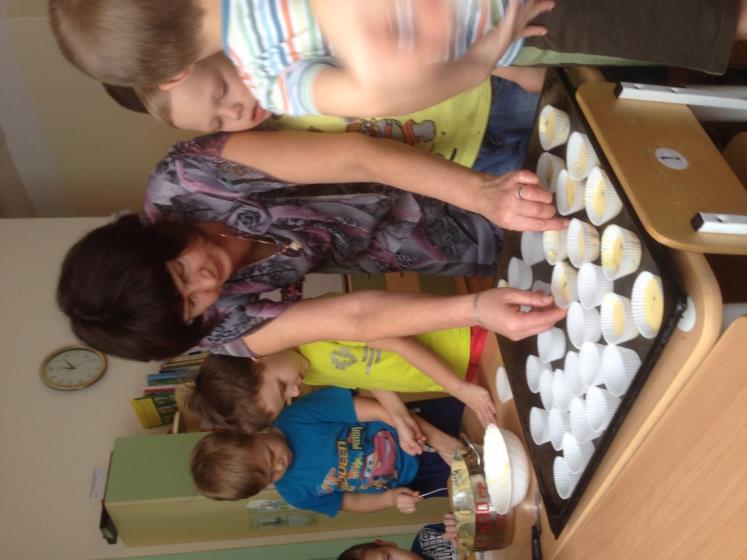 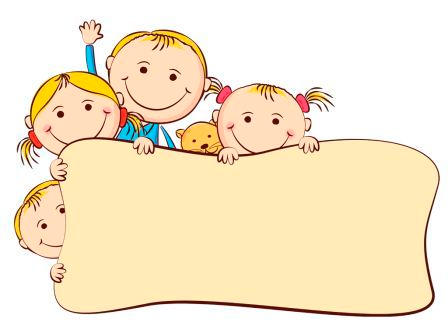 Вкусный сюрприз для мамочек 
приготовили дети и воспитатели 
группы «Солнышко»
Поздравляем с днем матери!